vocabulaire
V3
Les préfixes
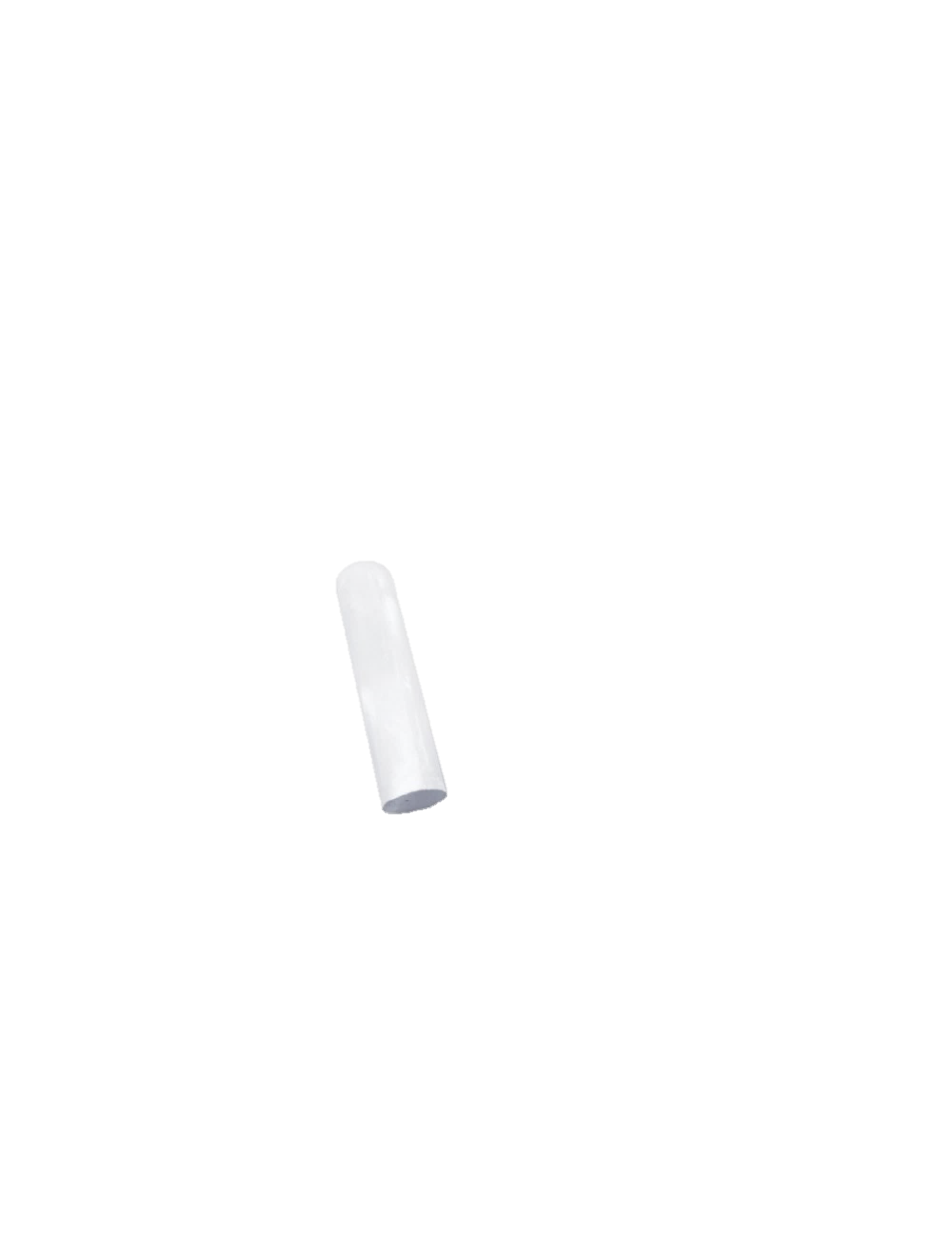 Aujourd’hui, nous allons travailler en vocabulaire.Nous allons apprendre à comprendre à quoi servent les préfixes et à les utiliser.
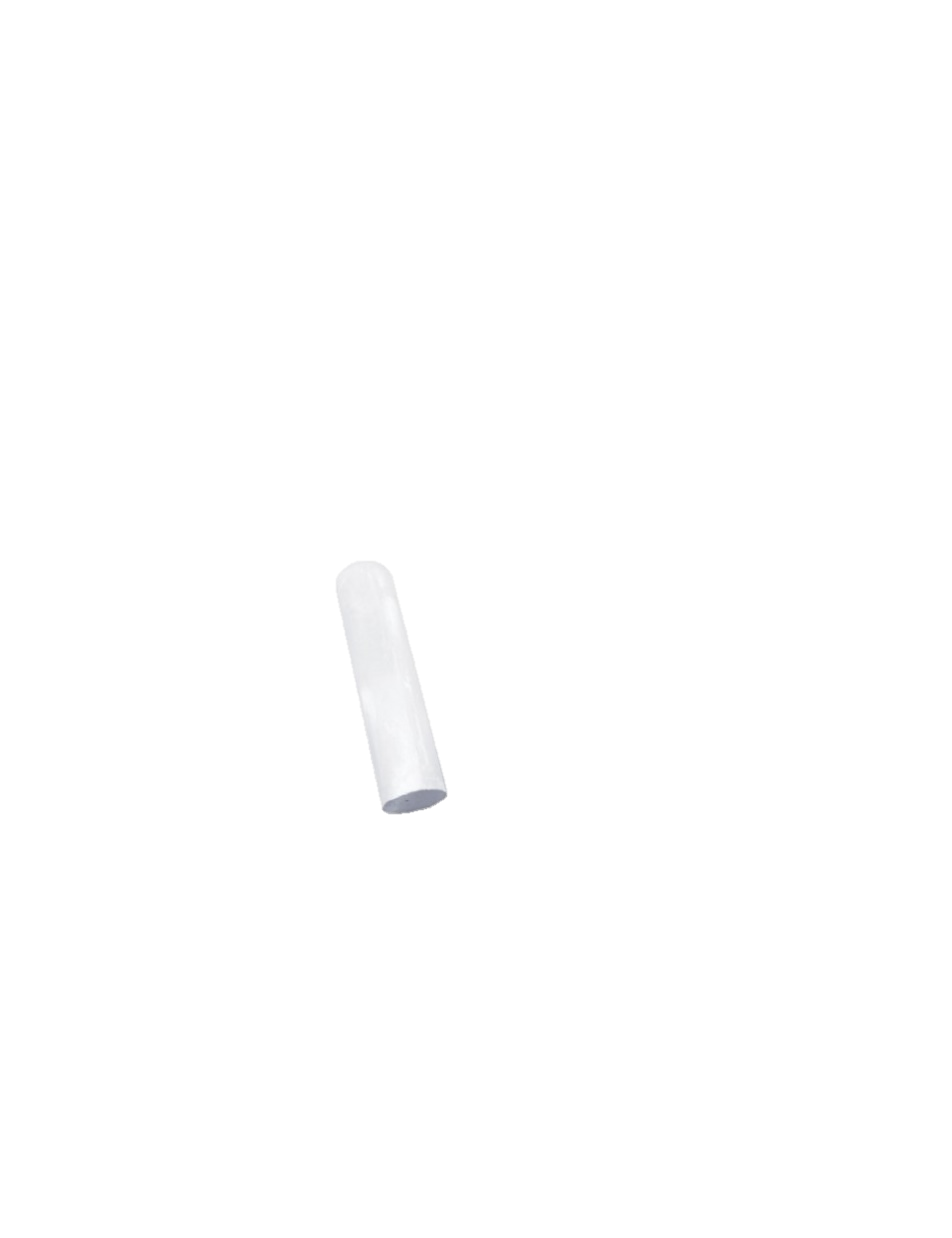 Rappel : les familles de mots
Une famille de mots contient tous les mots issus du même mot d’origine.
Les mots d’une même famille possèdent un même RADICAL.
Exemple : 
Dans la famille de TERRE on trouve : terrestre, terrien, enterrer...
Rappel : les familles de mots
Tous les mots formés à partir du mots d’origine s’appellent les mots dérivés.
A partir d'un radical, on peut former un mot dérivé en ajoutant un préfixe.
Qu’est-ce qu’un préfixe ?
Un préfixe, c’est un ensemble de lettres situées avant le radical.
Tu en connais déjà beaucoup !
En mathématiques, par exemple : à partir du mot mètre, on peut former…
kilomètre
décimètre
hectomètre
centimètre
décamètre
millimètre
Qu’est-ce qu’un préfixe ?
Un préfixe, c’est un ensemble de lettres situées avant le radical.
Tu en connais déjà beaucoup !
En mathématiques, par exemple : à partir du mot mètre, on peut former…
kilo
déci
Ce sont des préfixes.
hecto
centi
déca
milli
A quoi servent les préfixes ?
Un préfixe, sert à donner un sens nouveau à un mot.
A partir du mot histoire, si on ajoute le préfixe pré…
On forme le mot préhistoire qui signifie avant l’histoire.
De la même manière…
prédire signifie dire à l’avance,
prévoir signifie voir à l’avance,
préadolescence signifie avant l’adolescence…
Les principaux préfixes
Il existe des préfixes :
- pour dire le contraire : in-, im-, il-, dé-, dés-,  mal-
invisible – immobile – illisible – défaire – désordonné – malpoli
- pour exprimer une quantité : bi-, tri-, poly-, multi…
biface – tricolore – polygone – multiprise
- pour exprimer une répétition : re-…
relire – recommencer
Les principaux préfixes
Il existe des préfixes :
- pour les mesures : kilo-, hecto-, déca-, déci-, centi-,  milli-
kilomètre – hectolitre – décagramme
- pour exprimer le temps: pré- (avant), post- (après)
préhistoire – postmoderne
- pour une protection : para-
parachute – paratonnerre
- pour dire contre: anti-
antivirus – antireflet